Kick-off 2023FotbollssektionenÖstra Almby FK
2023-02-06
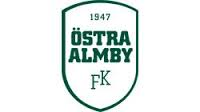 Dagordning
Presentation 
Kort sammanfattning av fotbollsåret 2022 
Framtiden
Träningstider 2023
Seriespel 2023
Inköp
Övriga frågor
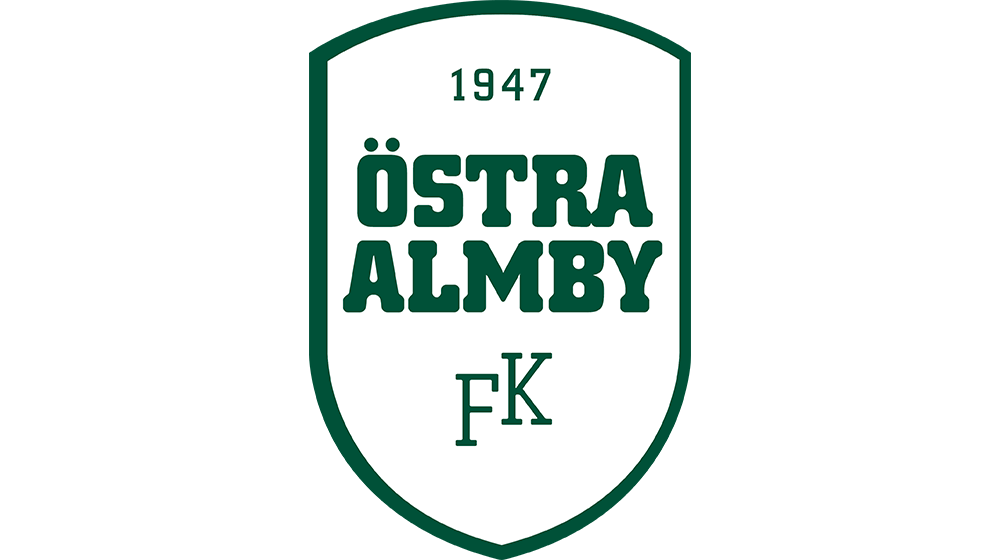 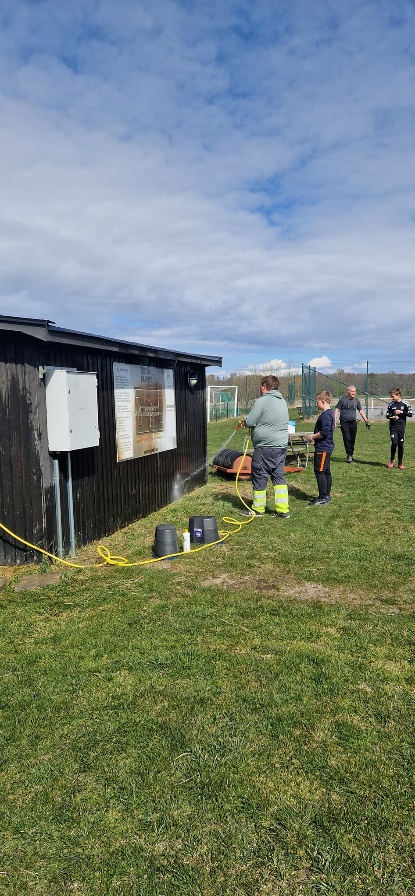 Vad gjorde vi 2022?
Genomförde 397 sammankomster som genererar LOK-stöd (7-12 år)(168 st 2020, 224 st 2021) 
2 lag i seriespel 5 mot 5 och 5 lag i seriespel 7 mot 7 (vår)
    1 lag i seriespel 9 mot 9 (höst)	
Bollkul för barn födda 2017 och 2018 (hösten)
139 aktiva spelare i 7 lag
Sommarfotbollsskola med 5 grupper och 105 barn (42 st 2019, 70 st 2021, 97 barn 2022)
Deltog på ett flertal cuper så som minicuper, Transtenscupen och Select cup.
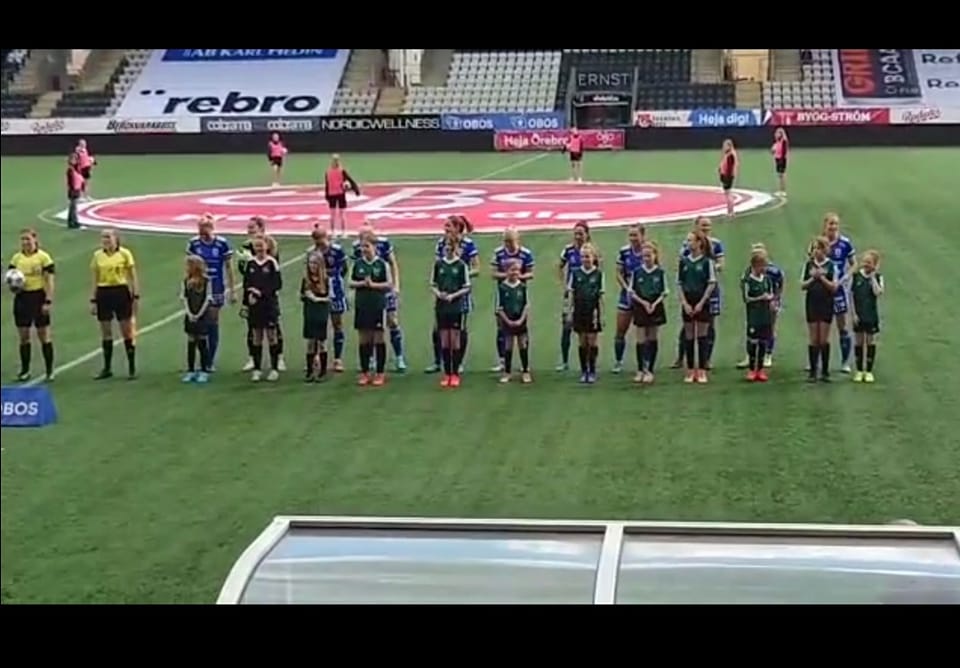 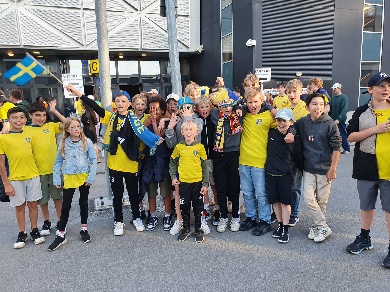 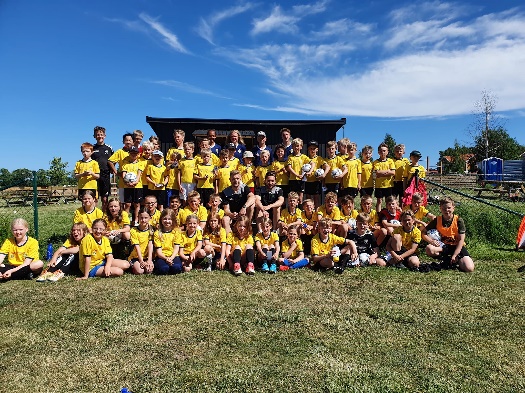 Medlemmar i laget.se
2023	     	
Födda 2016: 15 (15 killar)
Födda 2015: 14 (14 killar)
Födda 2014: 21 (21 killar)
Födda 2013: 19 (4 tjejer/15 killar)

Födda 2012: 23 (8 tjejer/15 killar)
Födda 2011: 23 (7 tjejer/14 killar)

Födda 2010: 7 (7 killar)
Födda 2009: 14 (14 killar)

Totalt: 139 aktiva
2022     	
Födda 2016: 9 (2 tjejer/7 killar)
Födda 2015: 10 (4 tjejer/6 killar)

Födda 2014: 20 (4 tjejer/16 killar)
Födda 2013: 27 (13 tjejer/14 killar)

Födda 2012: 24 (9 tjejer/15 killar)
Födda 2011: 25 (5 tjejer/20 killar)

Födda 2010: 10 (10 killar)
Födda 2009: 10 (10 killar)

Totalt: 135 aktiva
Framtiden 2023
Fotbollssektionens organisation
Material-ansvarig
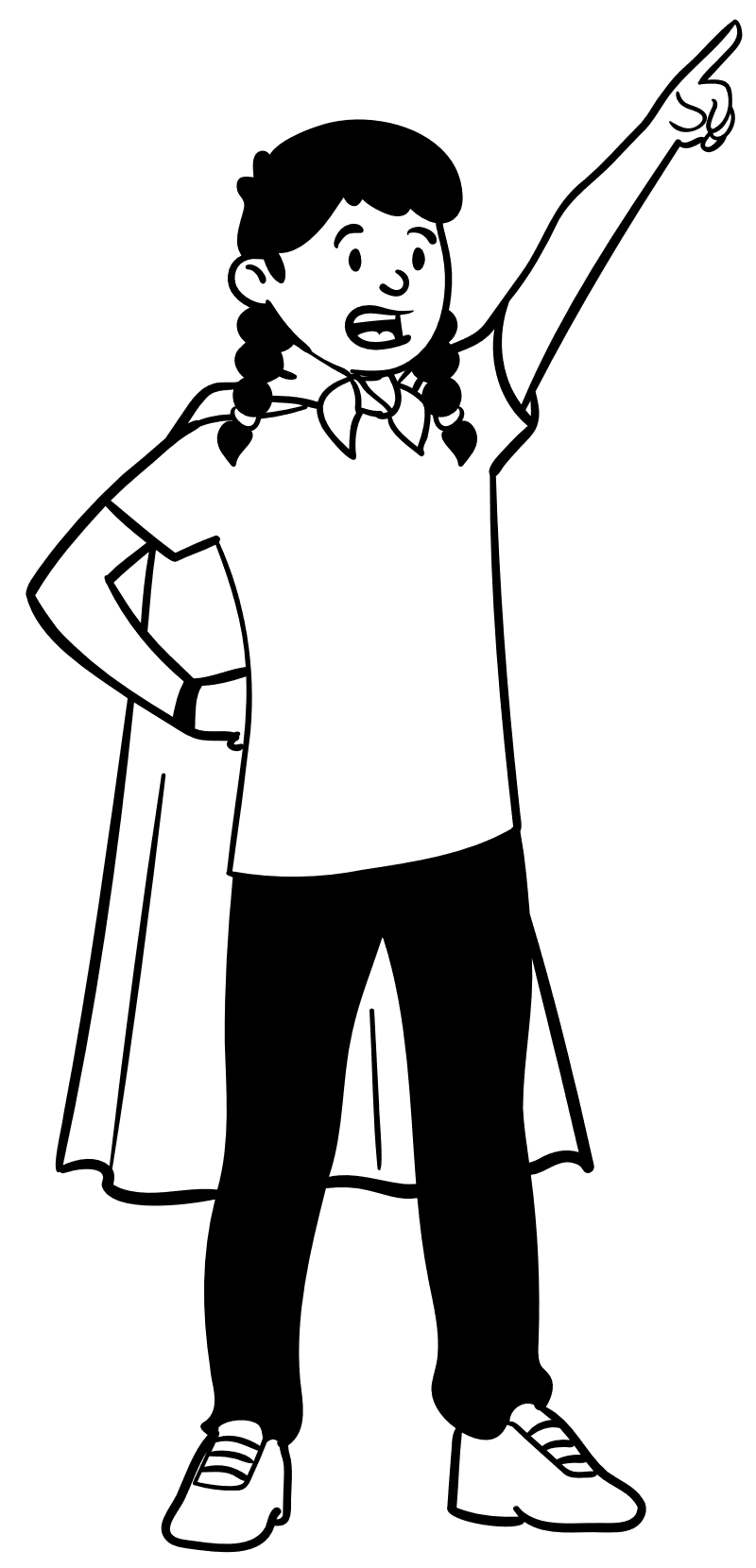 Utbildnings-ansvarig
Kiosk-
ansvarig
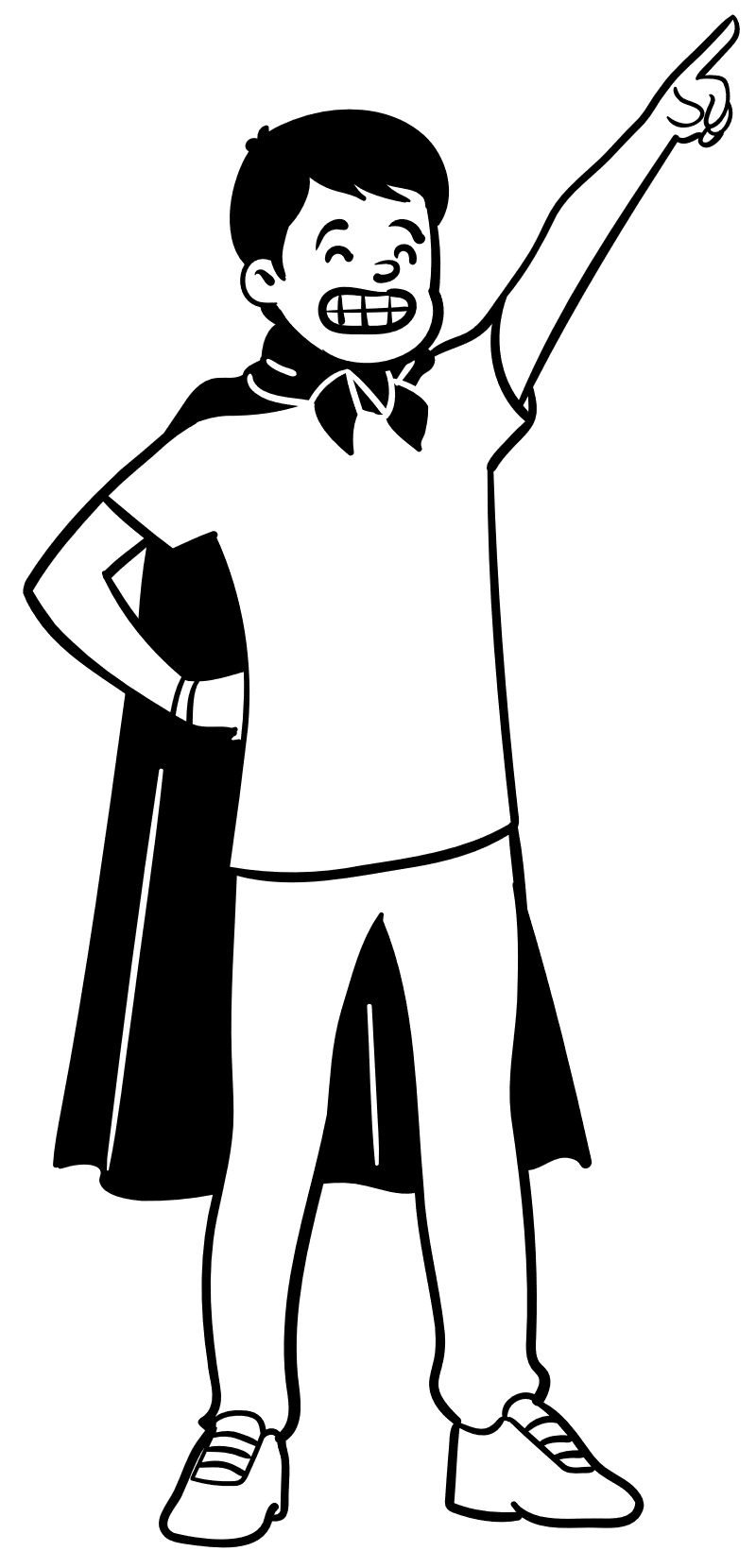 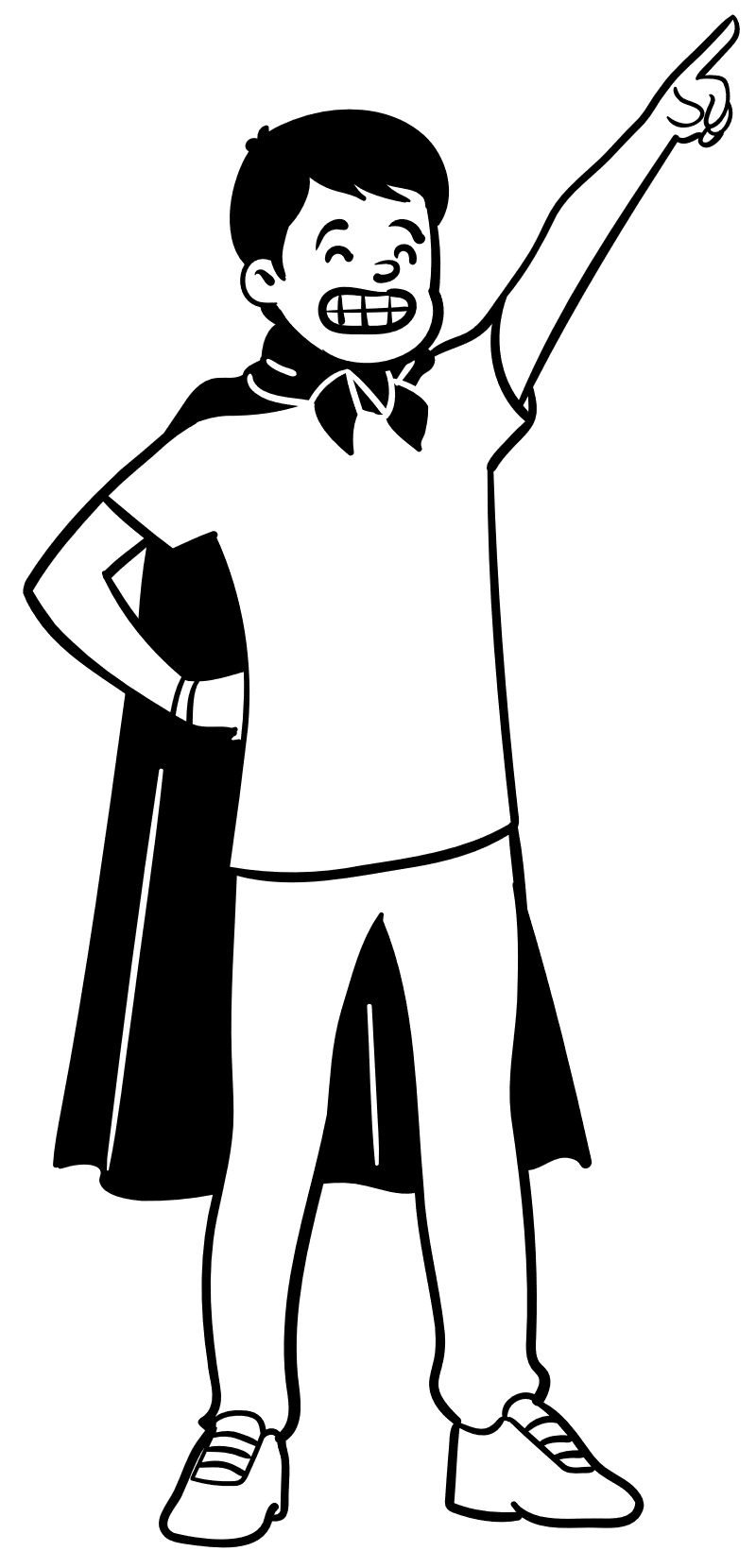 Fotbolls-sektionen
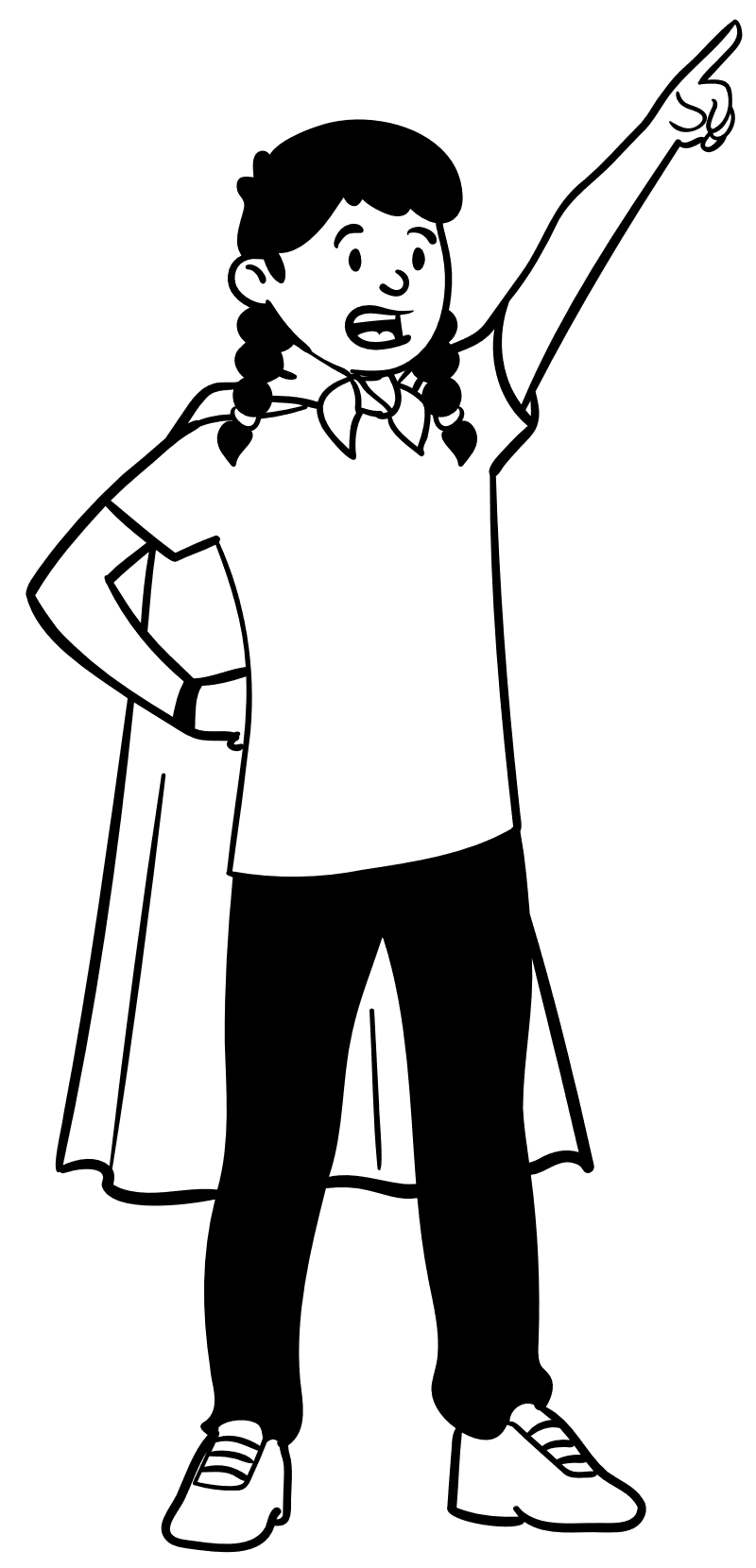 Domar-ansvarig
Anläggnings-ansvarig
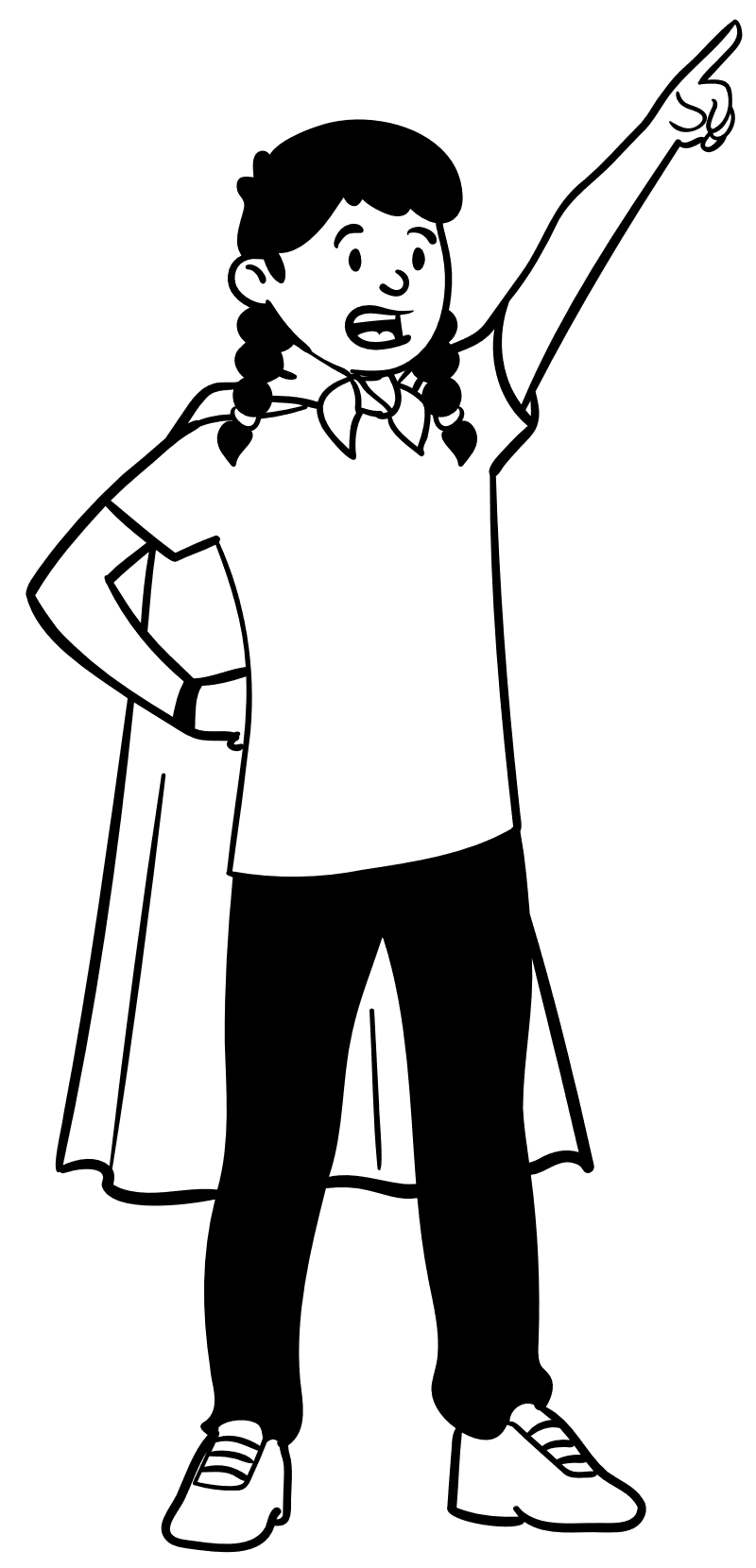 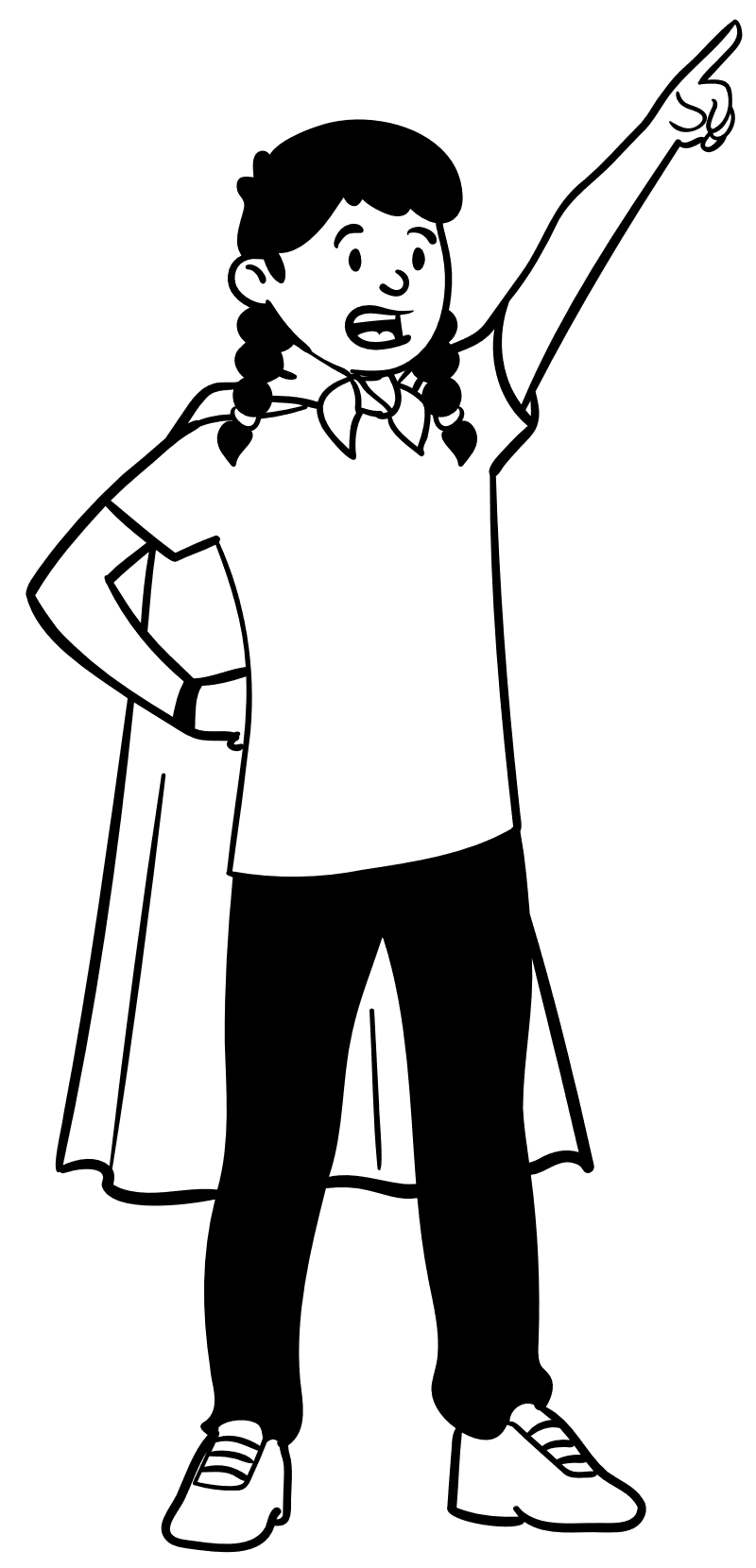 Bidrags-ansökningar
Lokalboknings-
ansvarig
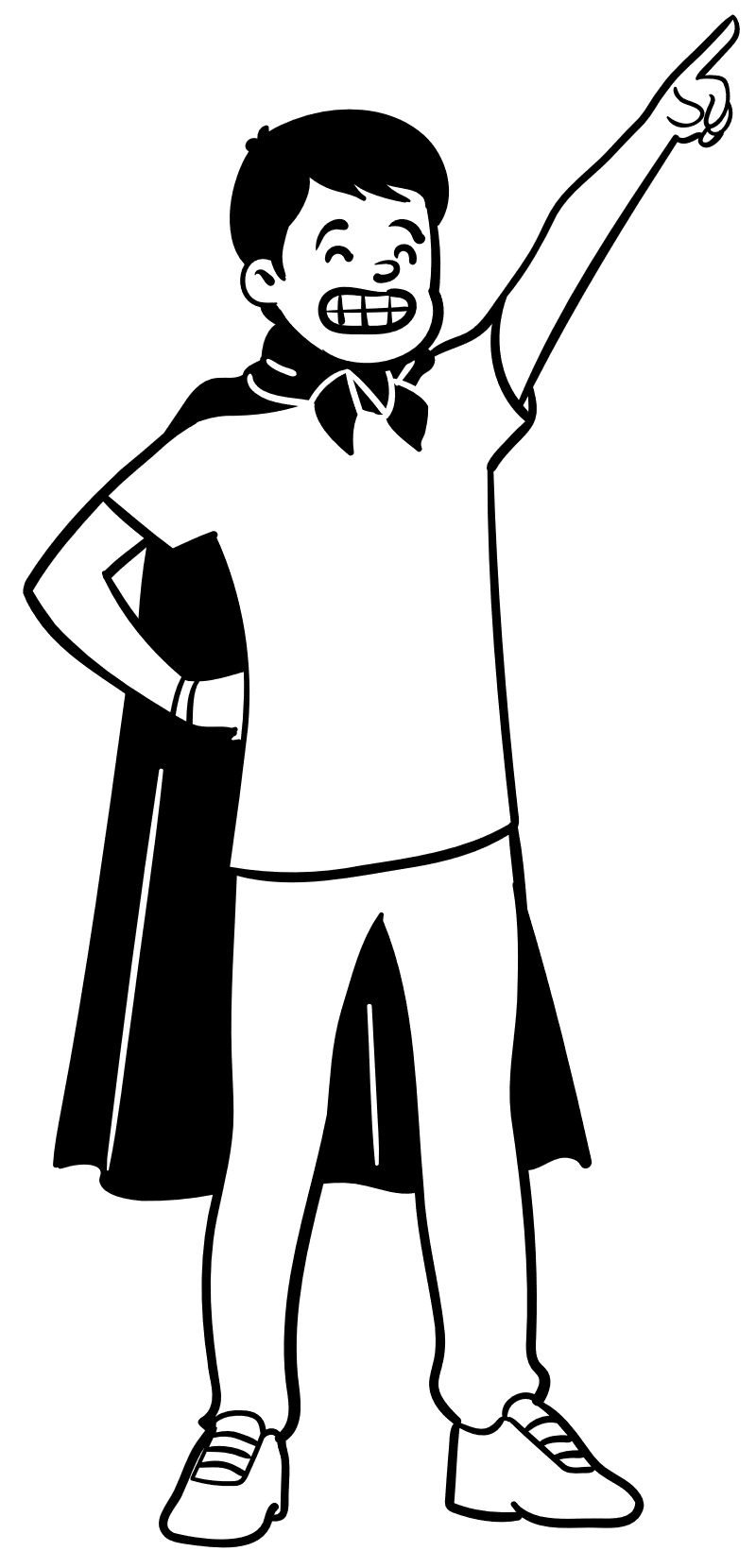 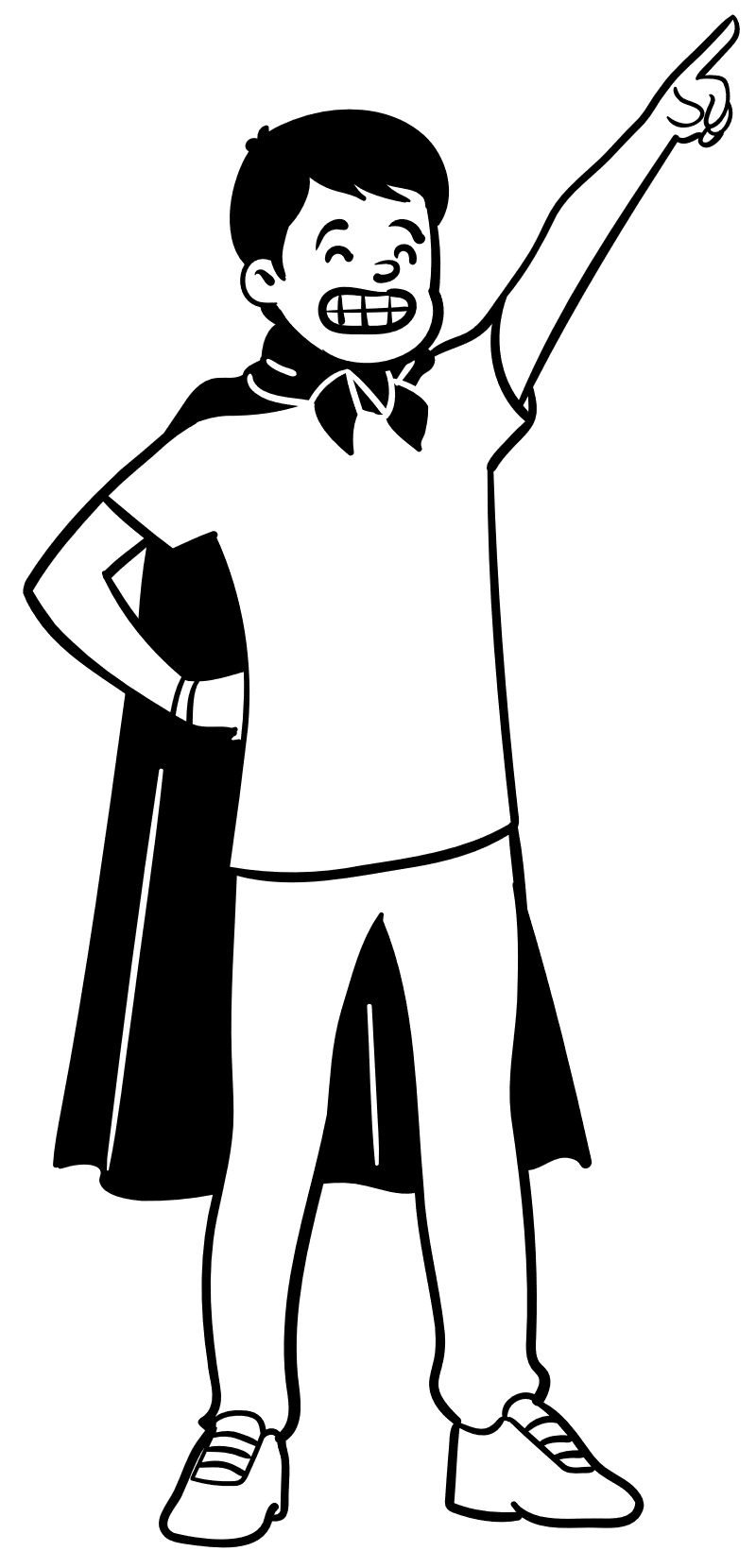 Anläggningsgruppen
1 förälder/lag (ej Bollkul)

Kritar planen ca 1 ggn/vecka
Vattnar vid behov
Trimmar runt kiosk/containrar/toalett

Arbetsdagar 1-2 ggr/år

Jonas Orrvik F11/12
Anders Östling P13/14
Mårten Lund P11/12
Mårten Lundmark P09/10
P15/16 ???
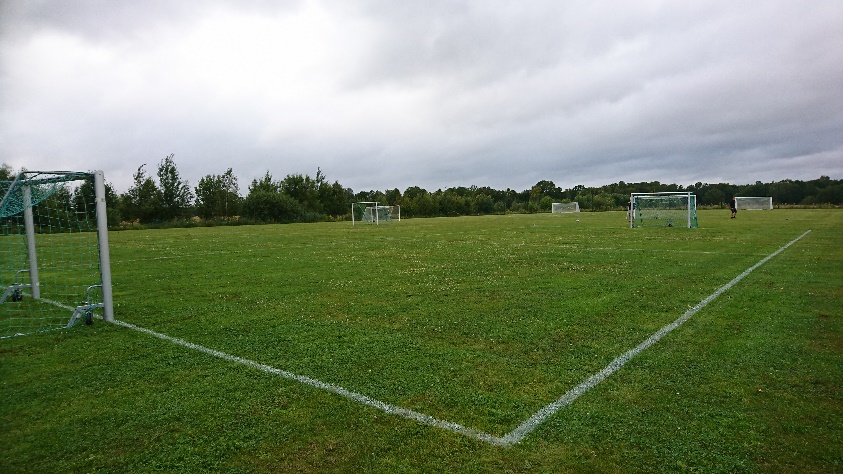 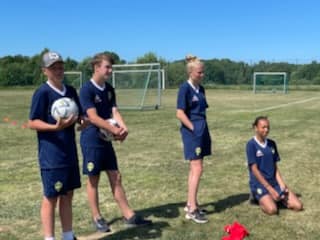 Tränarutbildning
Spelformsutbildningar
SvFF D (4/3 + 1/4) 
UEFA C (25-26/3 + 22-23/4, 22-23/4 + 10/5 + 3-4/6)
Utdrag från belastningsregistret

BASPROGRAM FOTBOLL
Tränarutbildning C blir SvFF DDiplomet konverteras. Ingen uppgradering krävs.Behörighetskrav: Inga, detta är nya introduktionsutbildningen.
Tränarutbildning B Ungdom blir UEFA CB Ungdom omvandlas till UEFA C-licens efter uppgraderingskurs.Behörighetskrav: SvFF D eller TUC (Tränarutbildning C)
Planering av träningstider
Samarbetsmöjligheter
Material
Klubbkänsla
Spelarutvecklingsplan
Samsynsöverenskommelse för fleridrottande barn och ungdomar
Träningsmängd
6-7 år: 1 ggr/vecka vid både utomhus- och inomhussäsong 
8-9 år: 1-2 ggr/vecka vid utomhussäsong 1 ggr/vecka vid inomhussäsong 
10-12 år (7 mot 7):  max 3 ggr/vecka vid utomhussäsong Max 2 ggr/vecka vid inomhussäsong
13-14 år (9 mot 9): Max 4 ggr/vecka vid utomhussäsong Max 2 ggr/vecka vid inomhussäsong
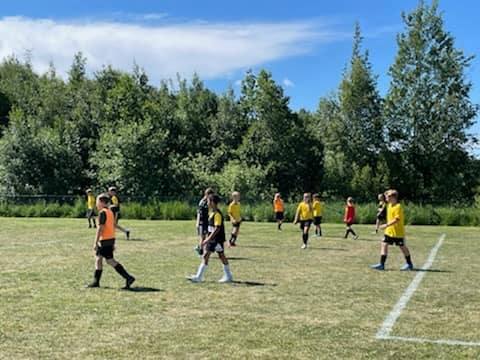 Träningstider
Bollkul 17/18: 	? (Lördagar 10-10:45)			
Team 15/16: 	Söndagar 14-15				
Team P14:	Tisdagar 17-18:15, Fredagar 17-18:15, 
		Söndagar 15-16:15
Team P13: 	Tisdagar 17:30-19:00, Söndagar 10-11:30	
Team F11/12: 	Onsdagar 18-19:15, Lördagar 10-11:15	 
Team P11/12:	Tisdagar 18-19:30, Torsdagar 18-19:30, 
		Söndagar 16-17:30	
Team P09/10: 	Måndagar 18-19:30, Torsdagar 18-19:30,  
		Söndagar 17-18:30
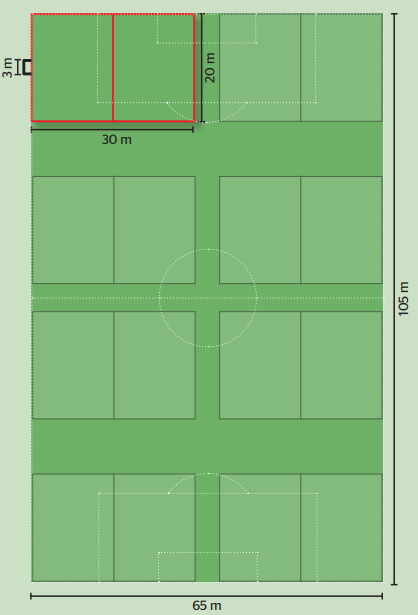 Seriespel 2023
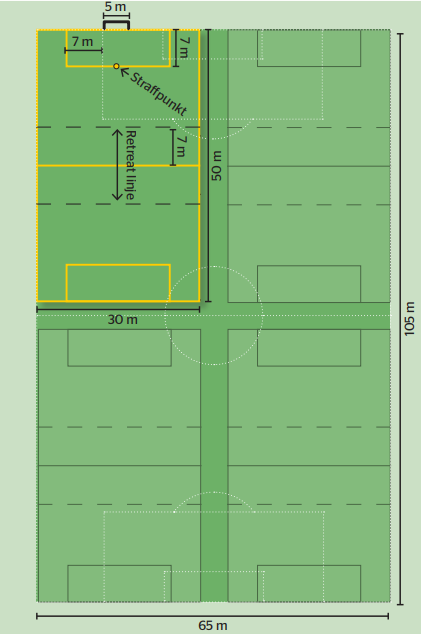 Team (P)2015/2016 – 5 mot 5
Team P2013 – 7 mot 7
Team P2014 – 5 mot 5
Team F2011/2012 – 7 mot 7
Team P2011/2012 – 7 mot 7
Team P2009/2010 – 9 mot 9
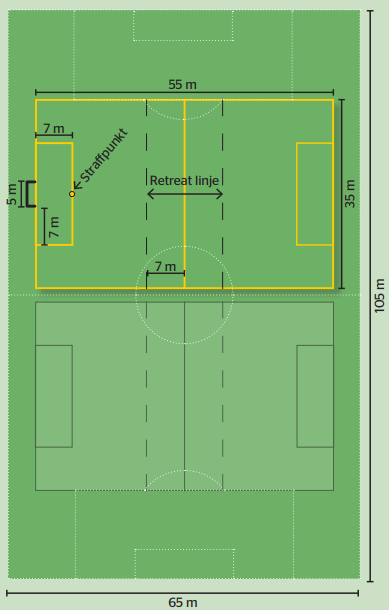 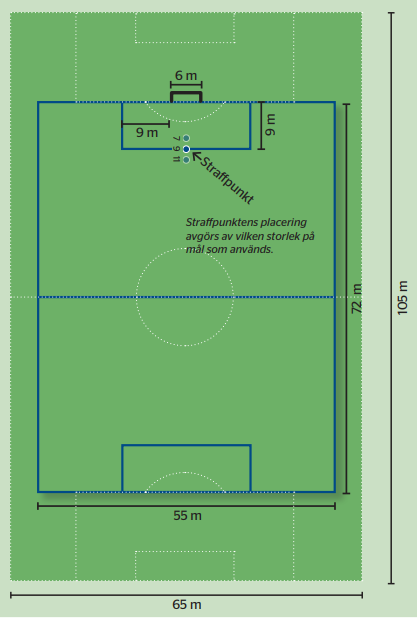 Kontaktperson för respektive lag.

Serier 10-19 år senast 1 mars
Serier 5 mot 5 senast 1 april
Anmälan via FOGIS.
[Speaker Notes: 5 mot 5: 30 x 20 m
7 mot 7: 50-55 x 30-35 m
9 mot 9: (50 x 65) 55x 72 m]
Antal spelare/match
8- och 9-åringar spelar 5-fotboll med rekommendationen 9-10 spelare/match 
10-12-åringar spelar 7-fotboll med rekommendationen 9-13 spelare/match 
12-åringar spelar 9-fotboll med rekommendationen 14-17 spelare/match. 

”Det är viktigt att ledarna anmäler rätt antal lag så att alla barn ges möjlighet att spela.”
Hemmamatcher
Kolla i fotbollssektionens kalender på laget.se och hitta en ”ledig” matchtid. 
Skriv in tiden i lagets kalender som ”preliminär”.
Kontakta motståndaren och justera tiden i Fogis när ni är överens. 
Domare bokas av respektive lag
Domarlista tas fram och publiceras på laget.se
Domarrapport fylls i digitalt via Google formulär.
Kiosknyckel finns i containern. ”Färskvaror” köps in av laget själv.
Inköp
Club Intersport
Behov?

Behov av:
Bollar
Avbytarbänkar
Västar
Koner
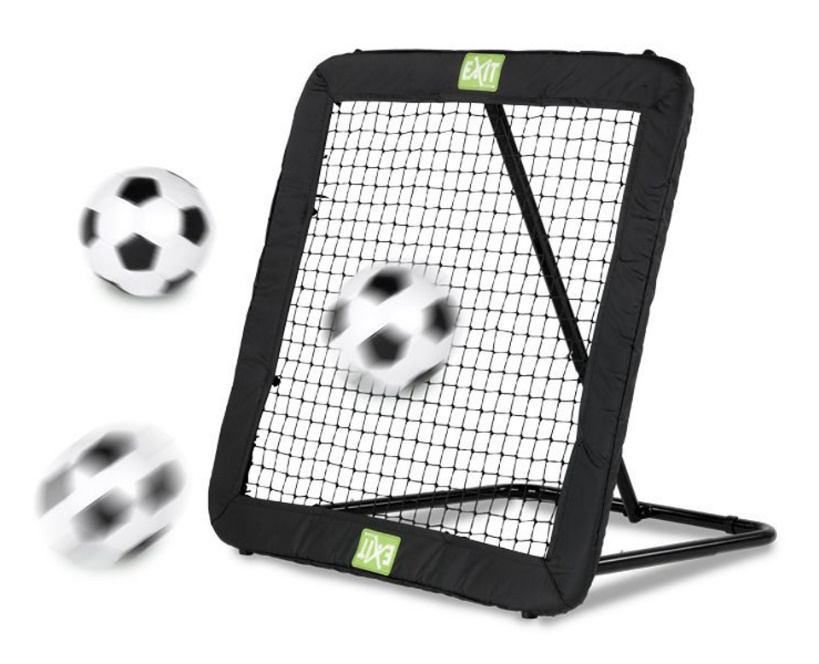 Övriga frågor
Tack för allt!